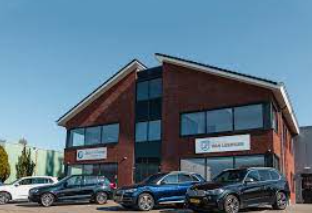 Voorkant
Geef je presentatie een naam bijvoorbeeld het merk of soort autobedrijf dat je bezocht hebt
Wat ga je vertellen in je presentatie?
1.
2.
3.
Etc…
Het bedrijf
Vertel hier wat over het bedrijf
Je kan hier ook al benoemen of het een leerbedrijf is met een leermeester.
Welke auto’s repareert het bedrijf?
Dealer/universeel?
Welke afdelingen zijn er op het bedrijf?
Welke functies zijn er binnen het bedrijf?
Benoem hier welke functies er zijn op de verschillende afdelingen.
Hoe zit het bedrijf in elkaar?
Je kan hier een organogram maken waarin de organisatiestructuur van het bedrijf duidelijk zichtbaar wordt.
Welke afdelingen hebben met elkaar te maken?
Welke afdeling vind jij leuk?
Je kan hier omschrijven welke functie je het meest aanspreekt en of je jezelf hier in de toekomst ziet werken/stagelopen.
Leg uit waarom je dit vind.
Ben je ook lastige taken tegengekomen en zo ja welke?
Gelegenheid voor vragen